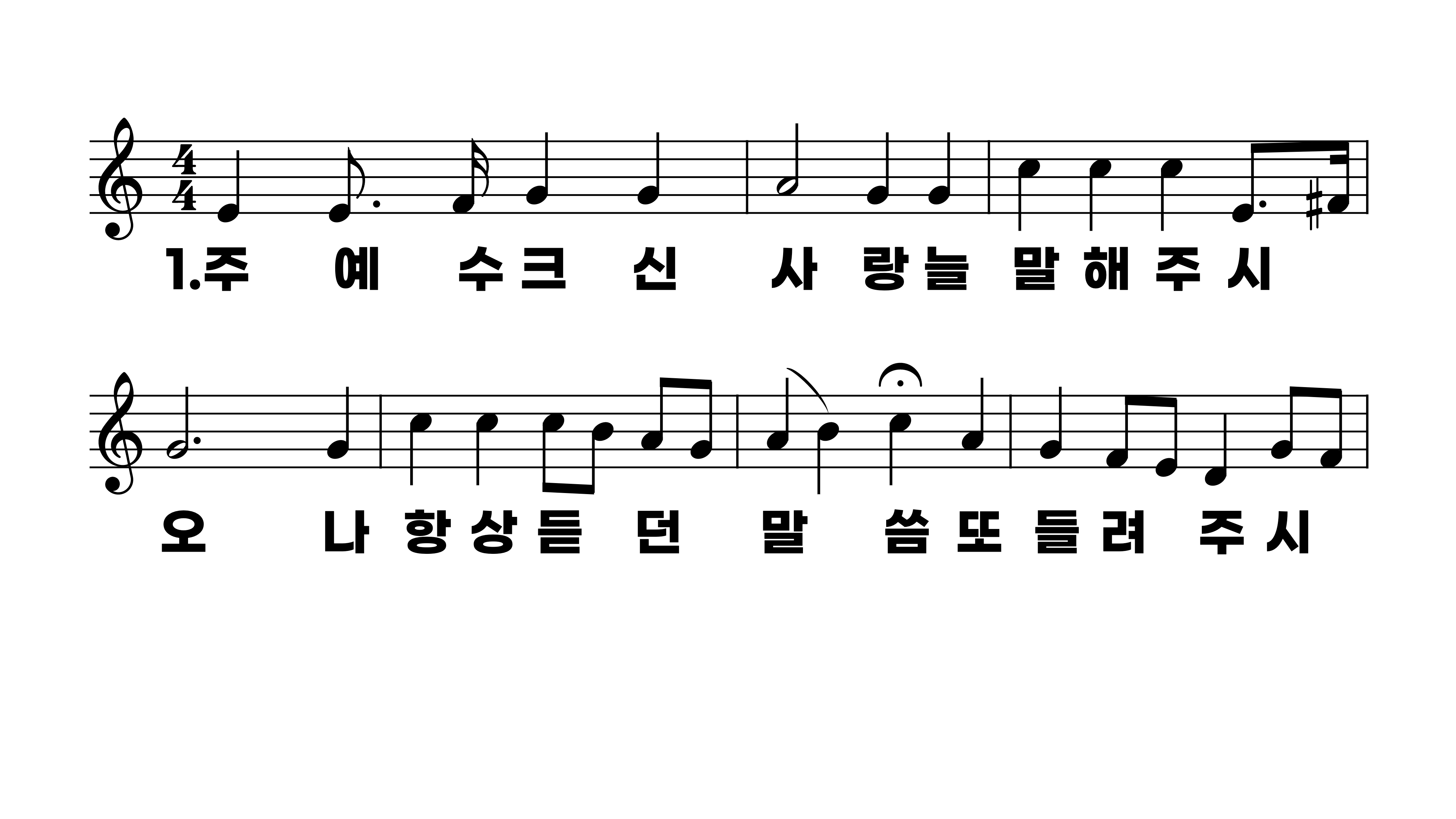 205장 주 예수 크신 사랑
1.주예수크신
2.아침의이슬
3.주예수나를
4.이세상헛된
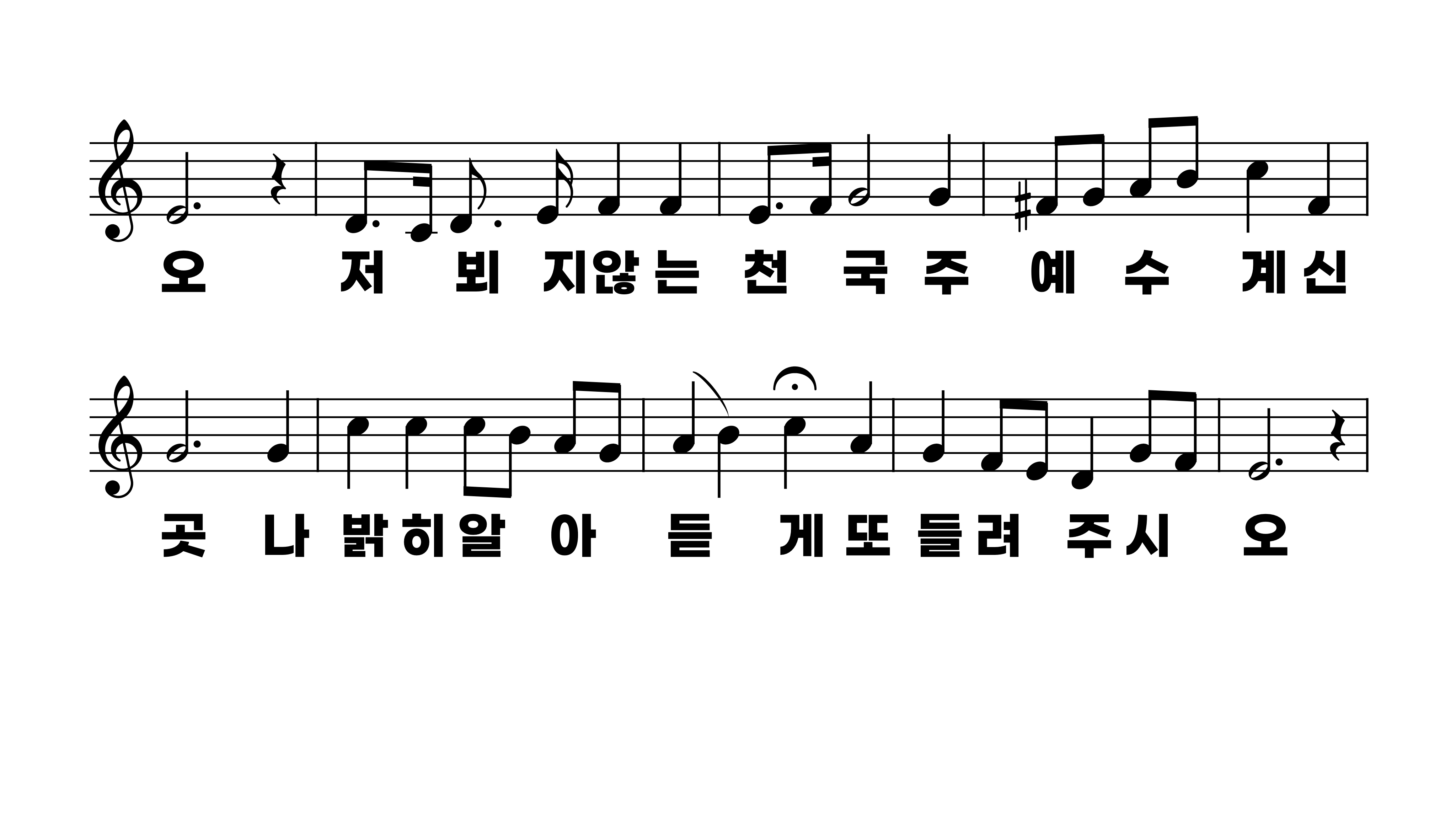 205장 주 예수 크신 사랑
1.주예수크신
2.아침의이슬
3.주예수나를
4.이세상헛된
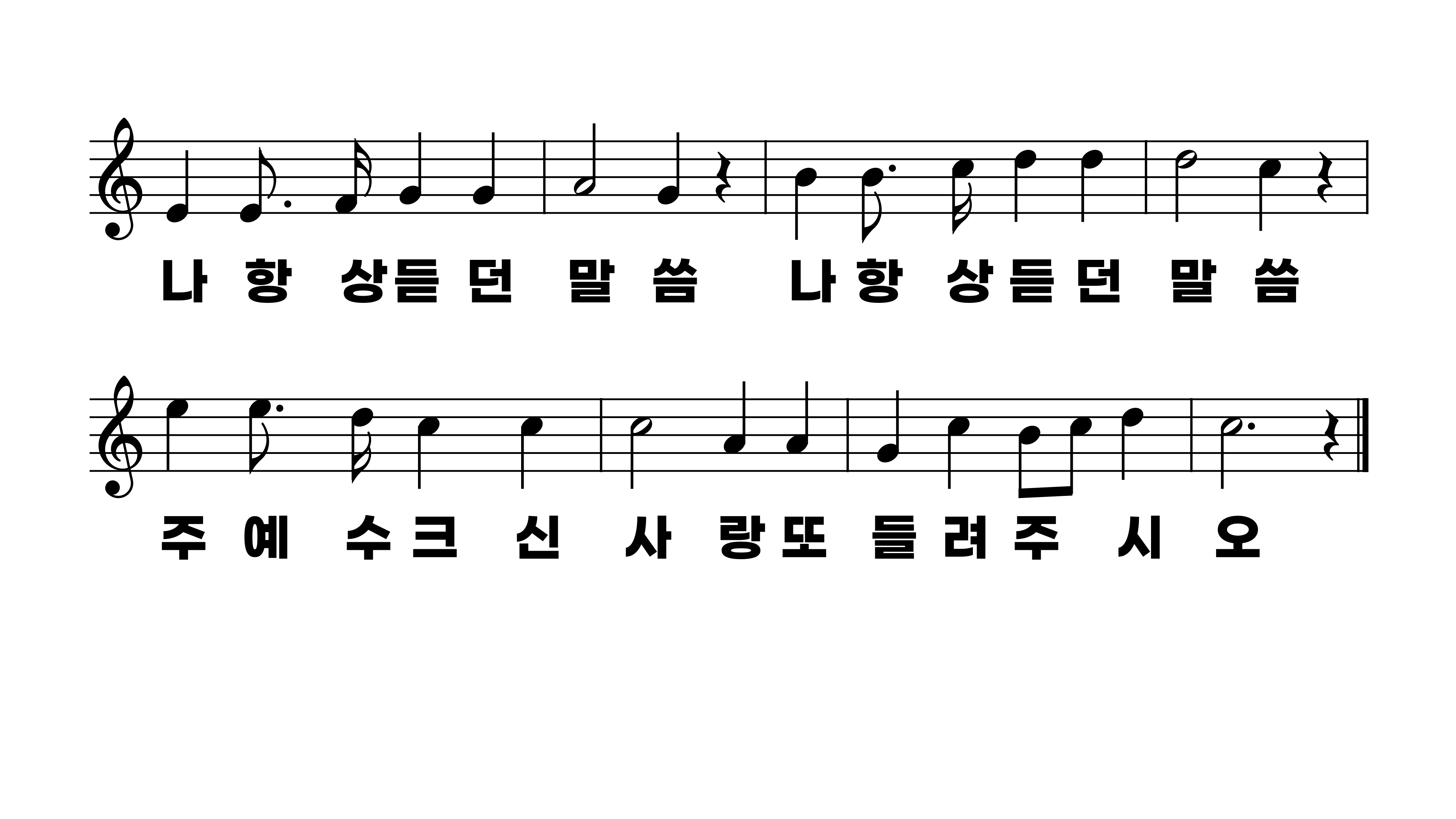 205장 주 예수 크신 사랑
1.주예수크신
2.아침의이슬
3.주예수나를
4.이세상헛된
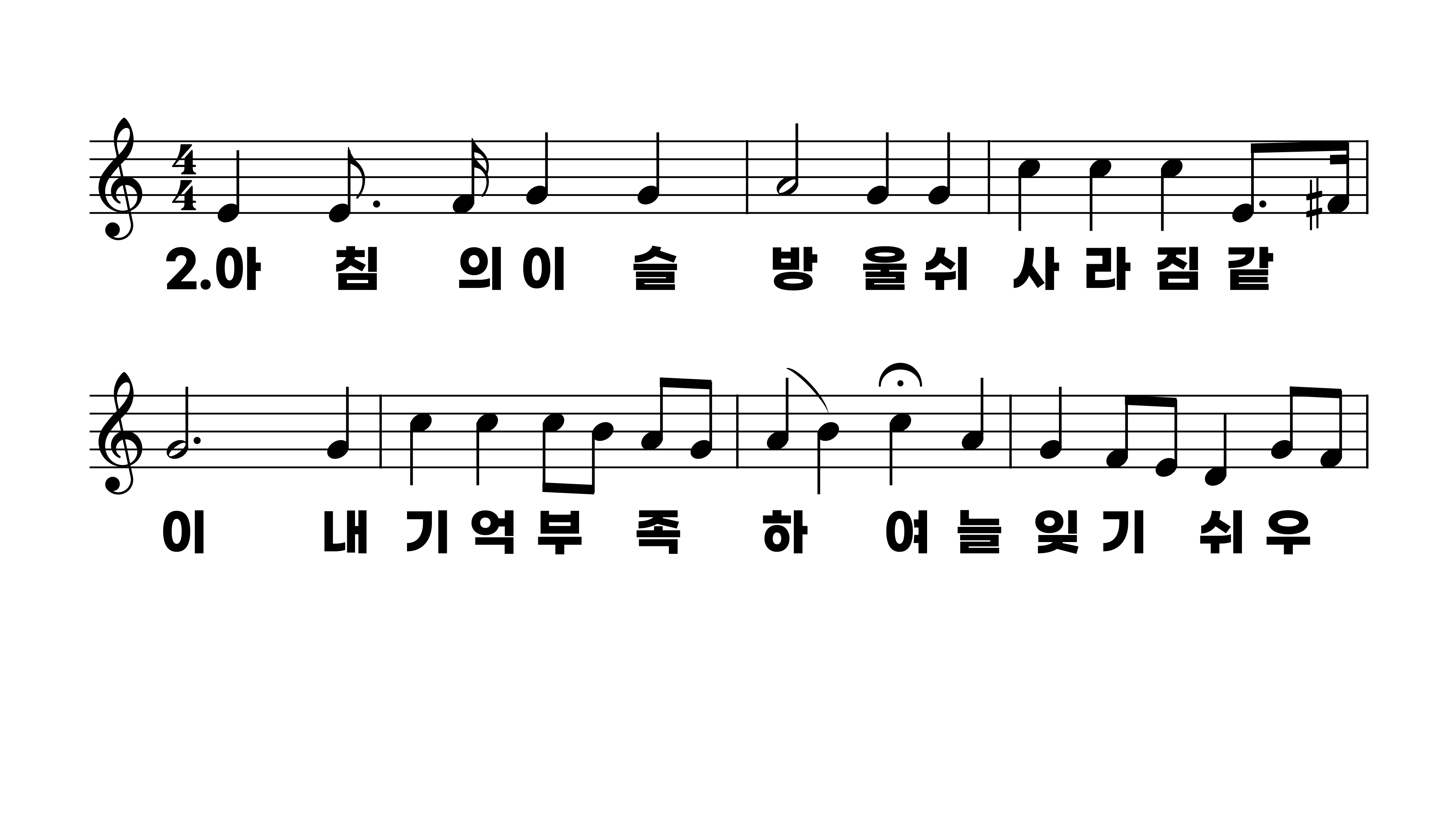 205장 주 예수 크신 사랑
1.주예수크신
2.아침의이슬
3.주예수나를
4.이세상헛된
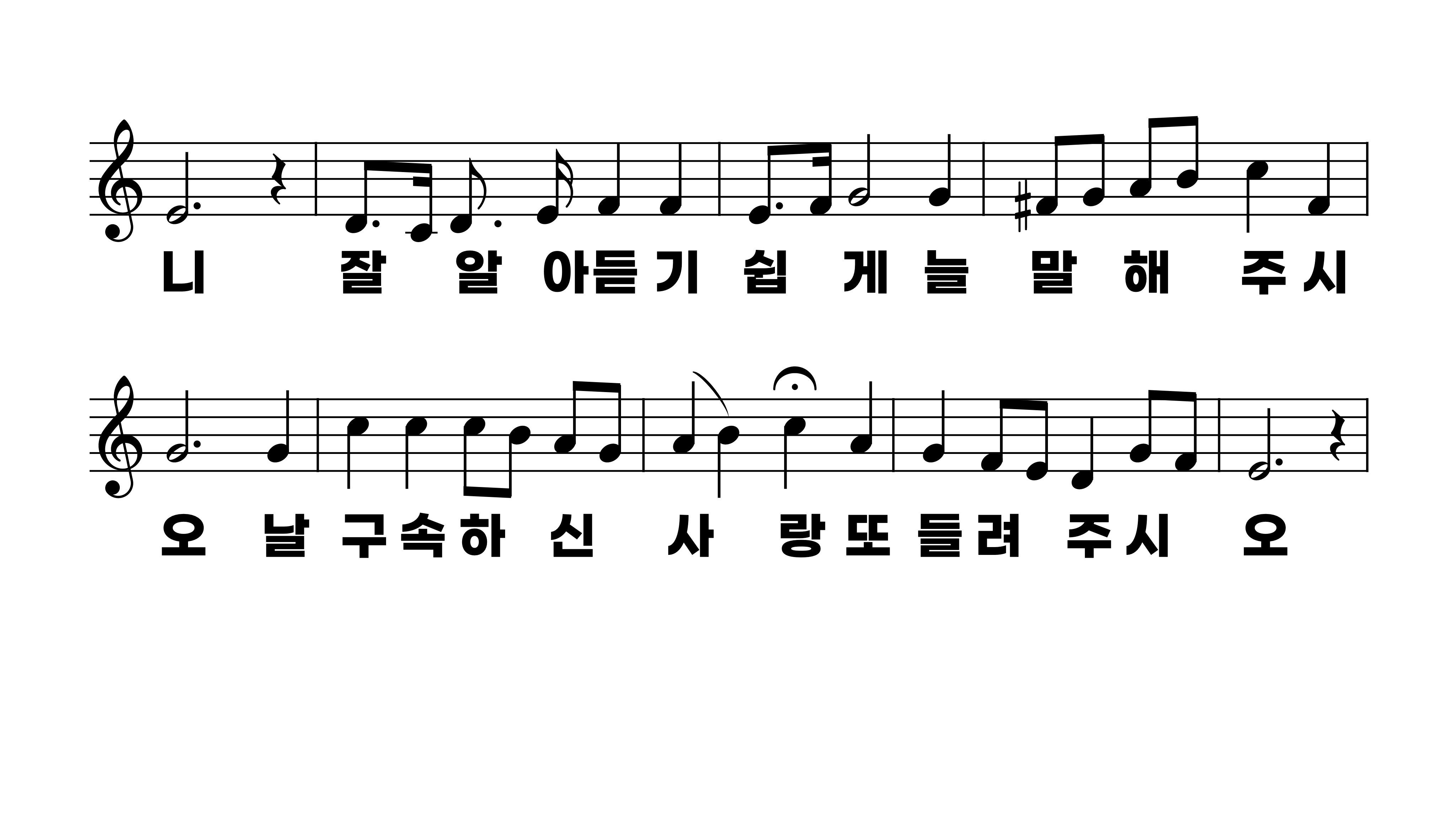 205장 주 예수 크신 사랑
1.주예수크신
2.아침의이슬
3.주예수나를
4.이세상헛된
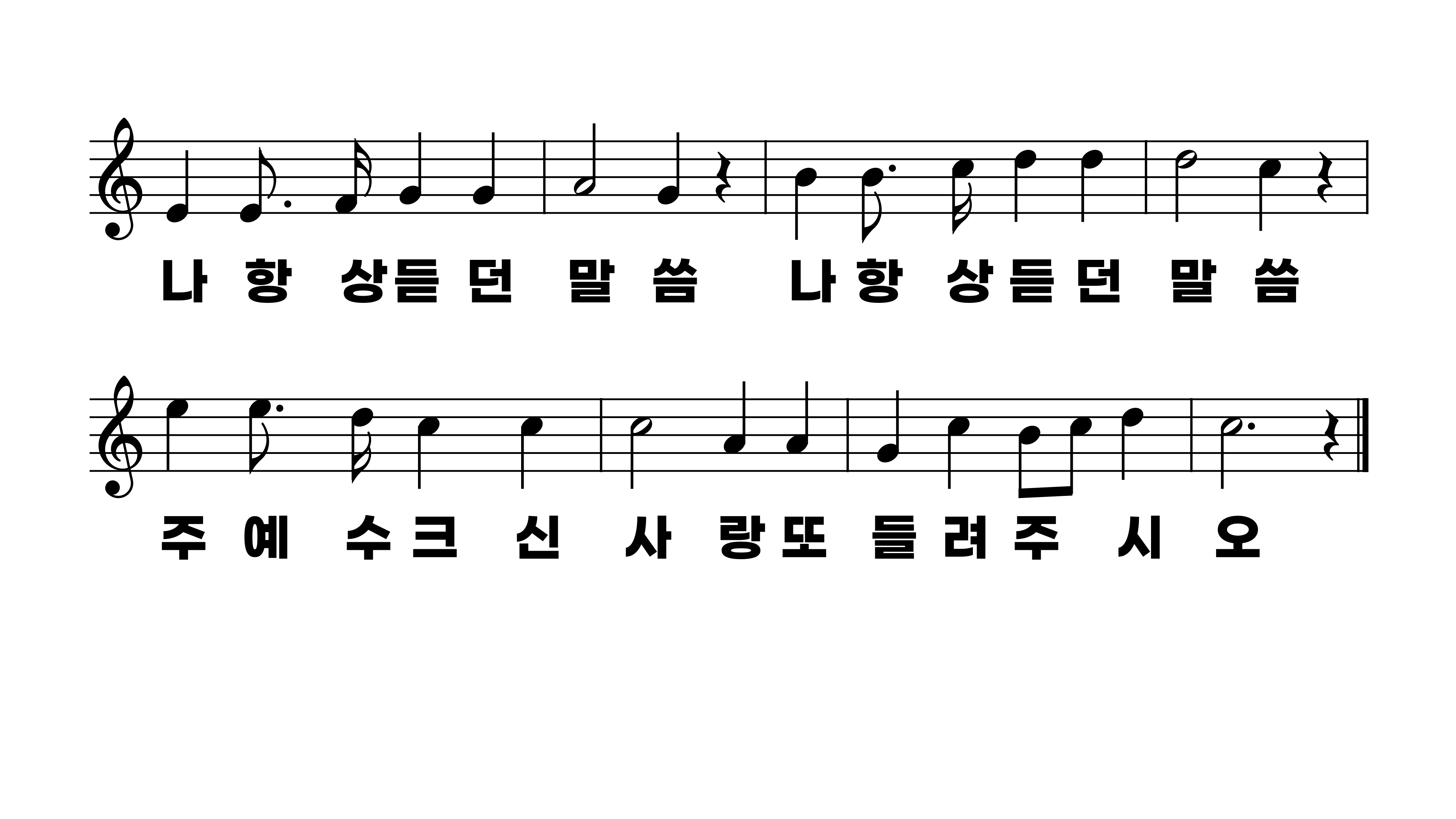 205장 주 예수 크신 사랑
1.주예수크신
2.아침의이슬
3.주예수나를
4.이세상헛된
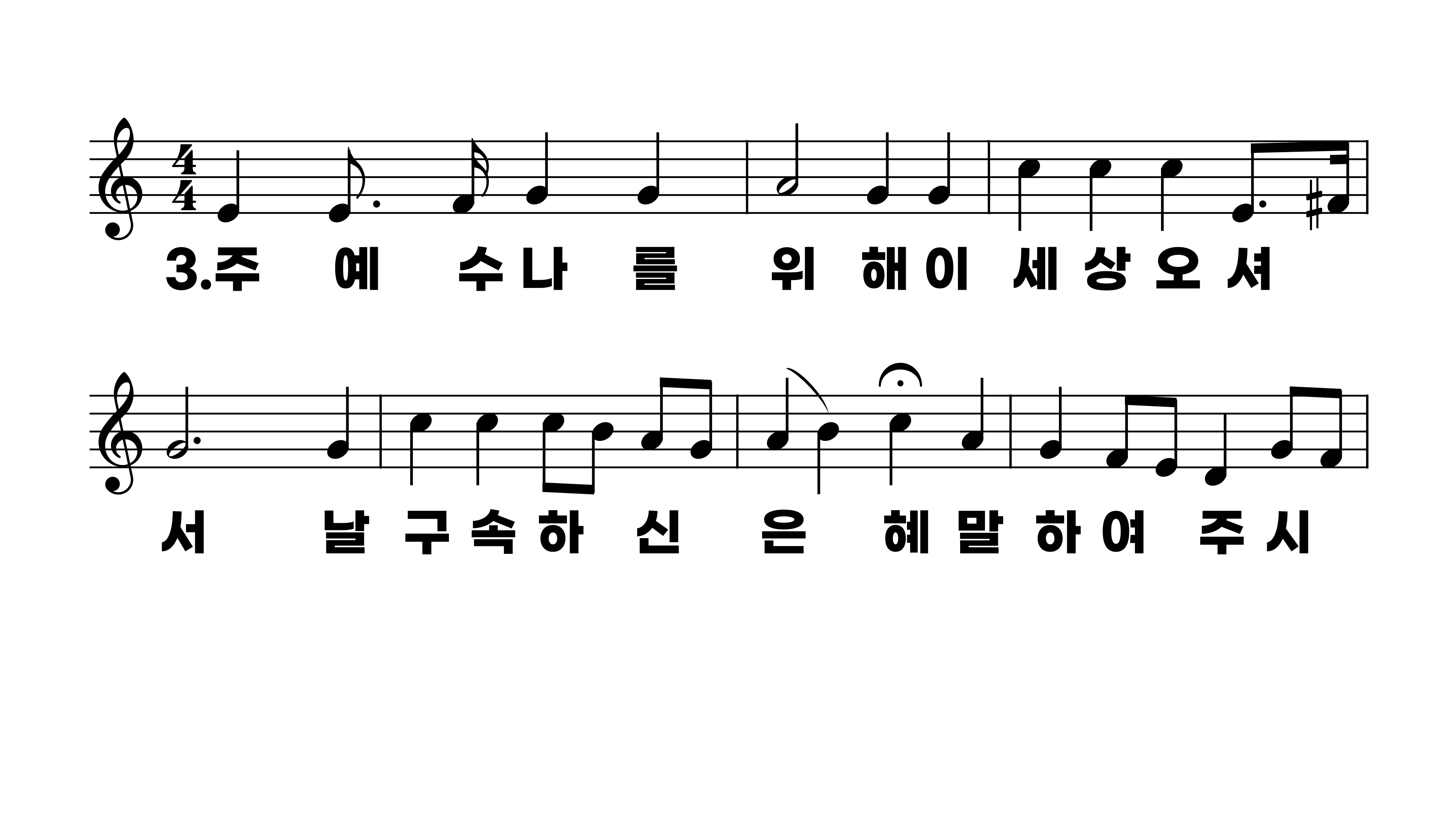 205장 주 예수 크신 사랑
1.주예수크신
2.아침의이슬
3.주예수나를
4.이세상헛된
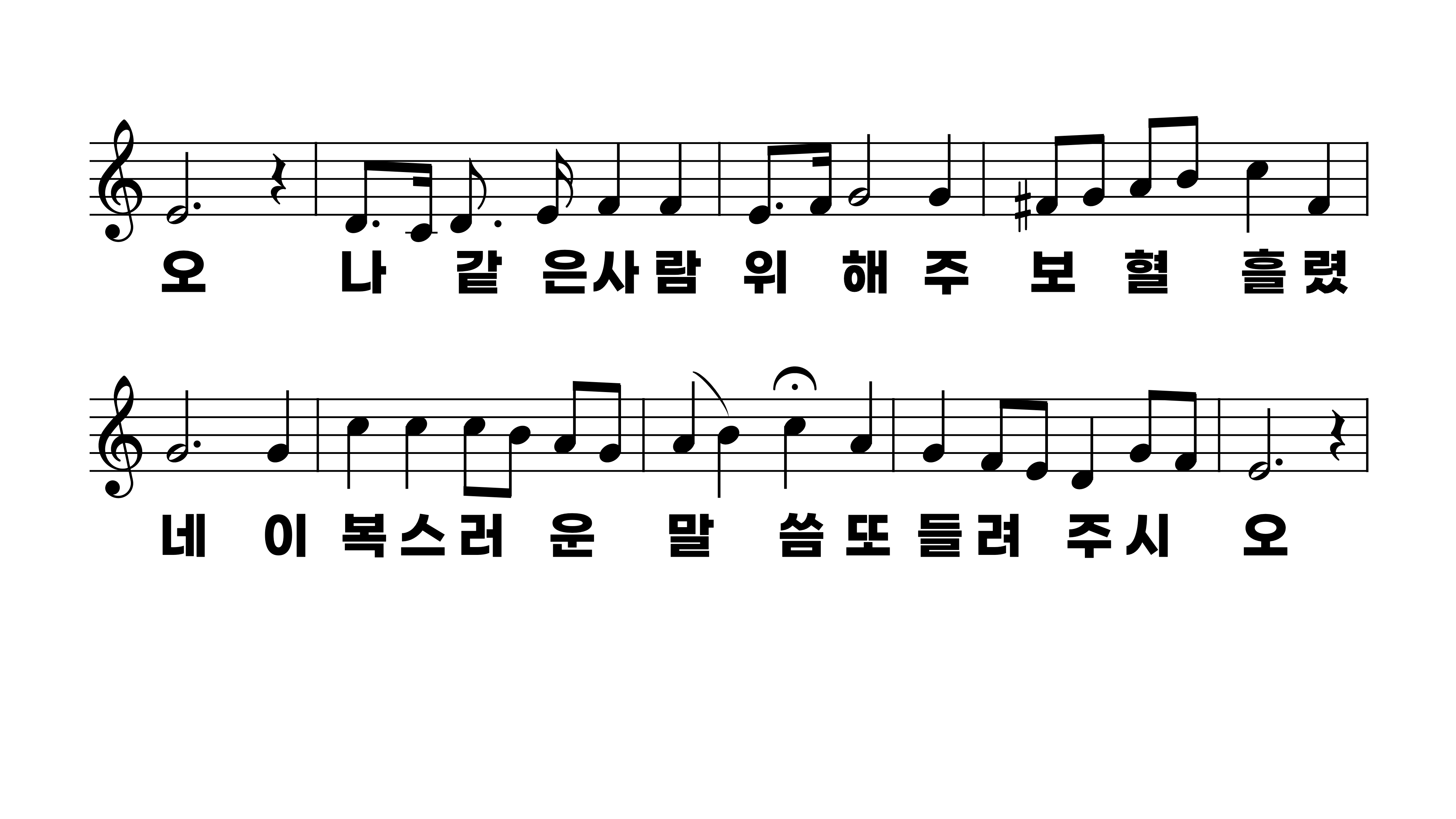 205장 주 예수 크신 사랑
1.주예수크신
2.아침의이슬
3.주예수나를
4.이세상헛된
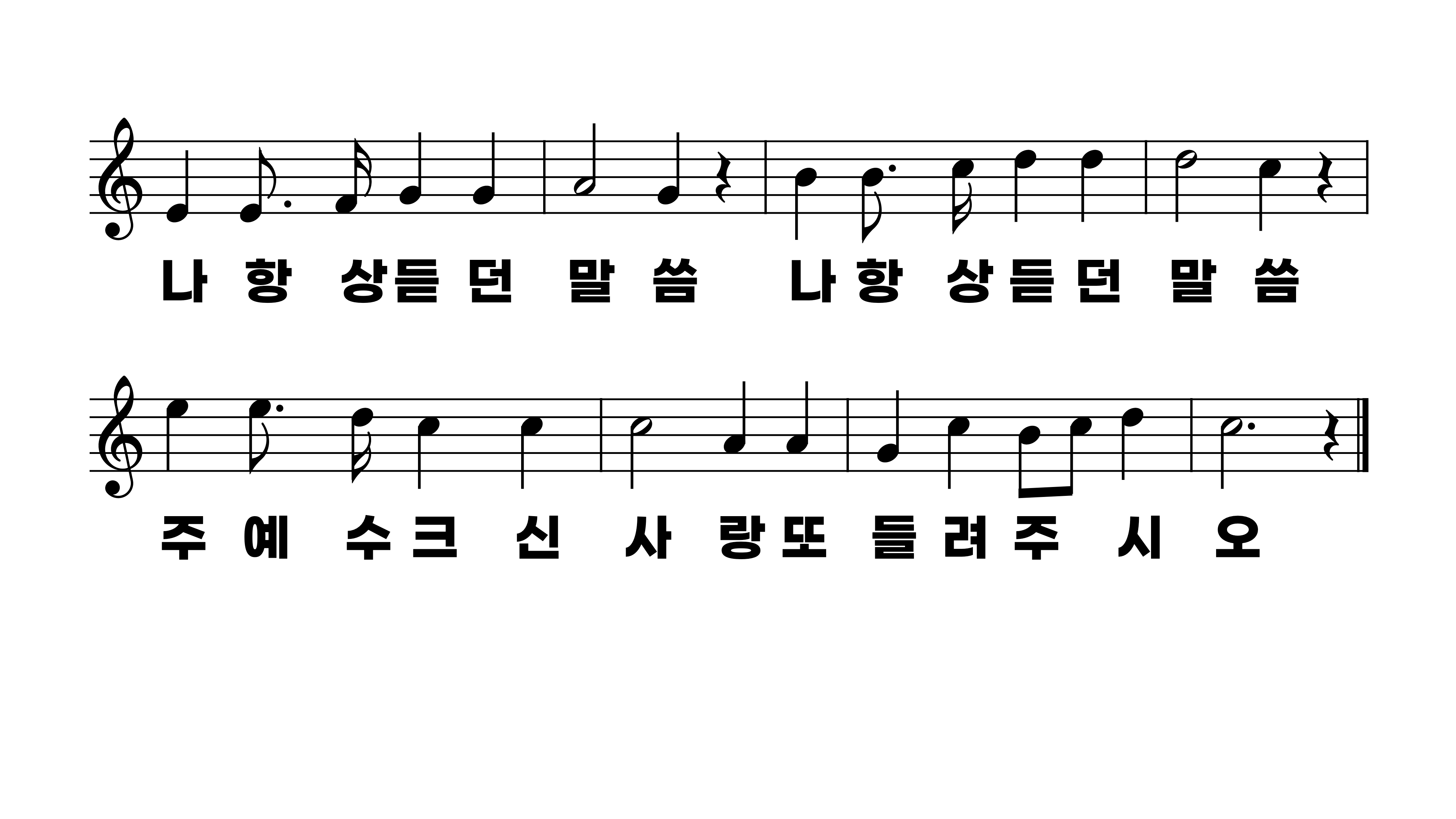 205장 주 예수 크신 사랑
1.주예수크신
2.아침의이슬
3.주예수나를
4.이세상헛된
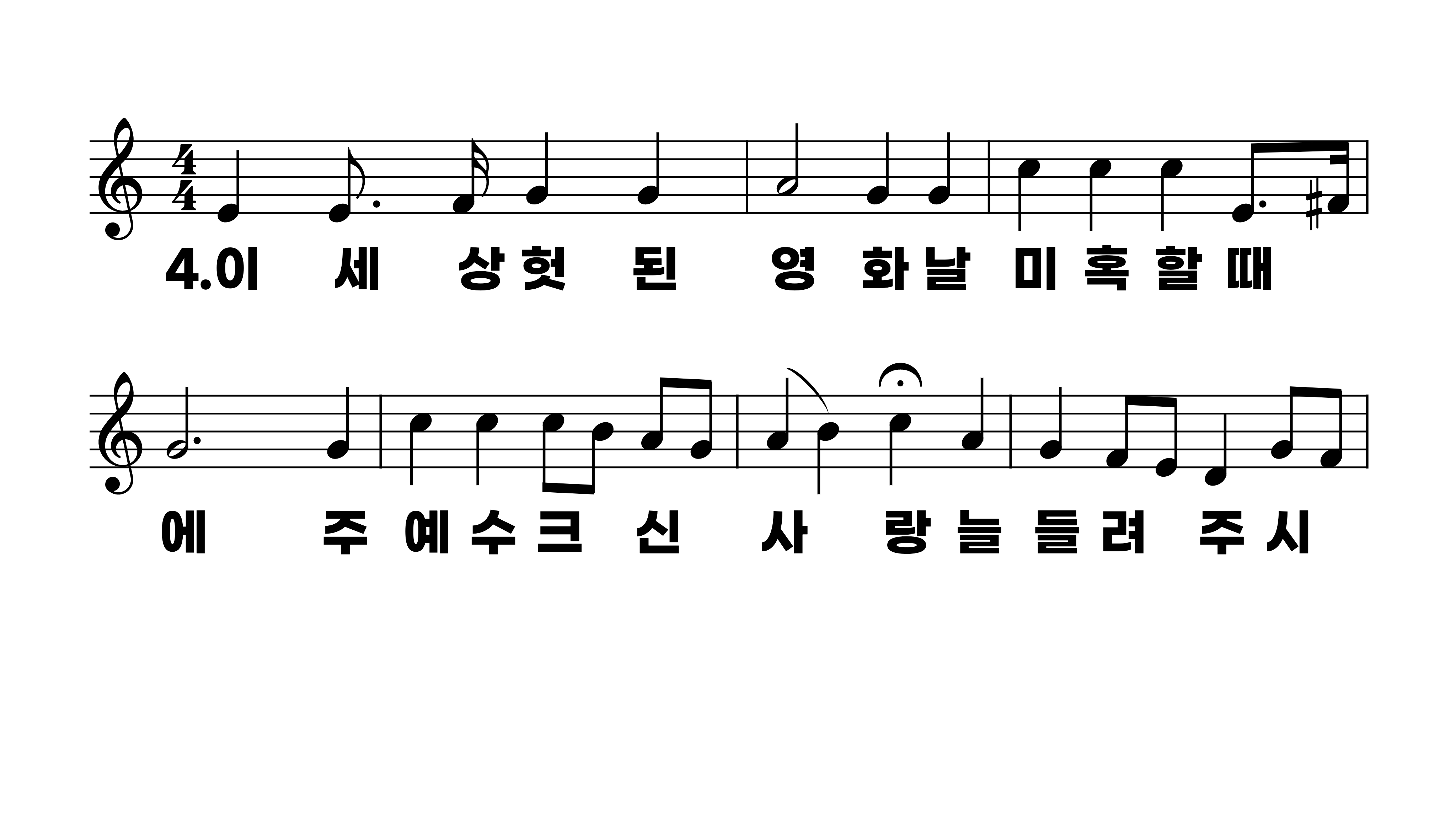 205장 주 예수 크신 사랑
1.주예수크신
2.아침의이슬
3.주예수나를
4.이세상헛된
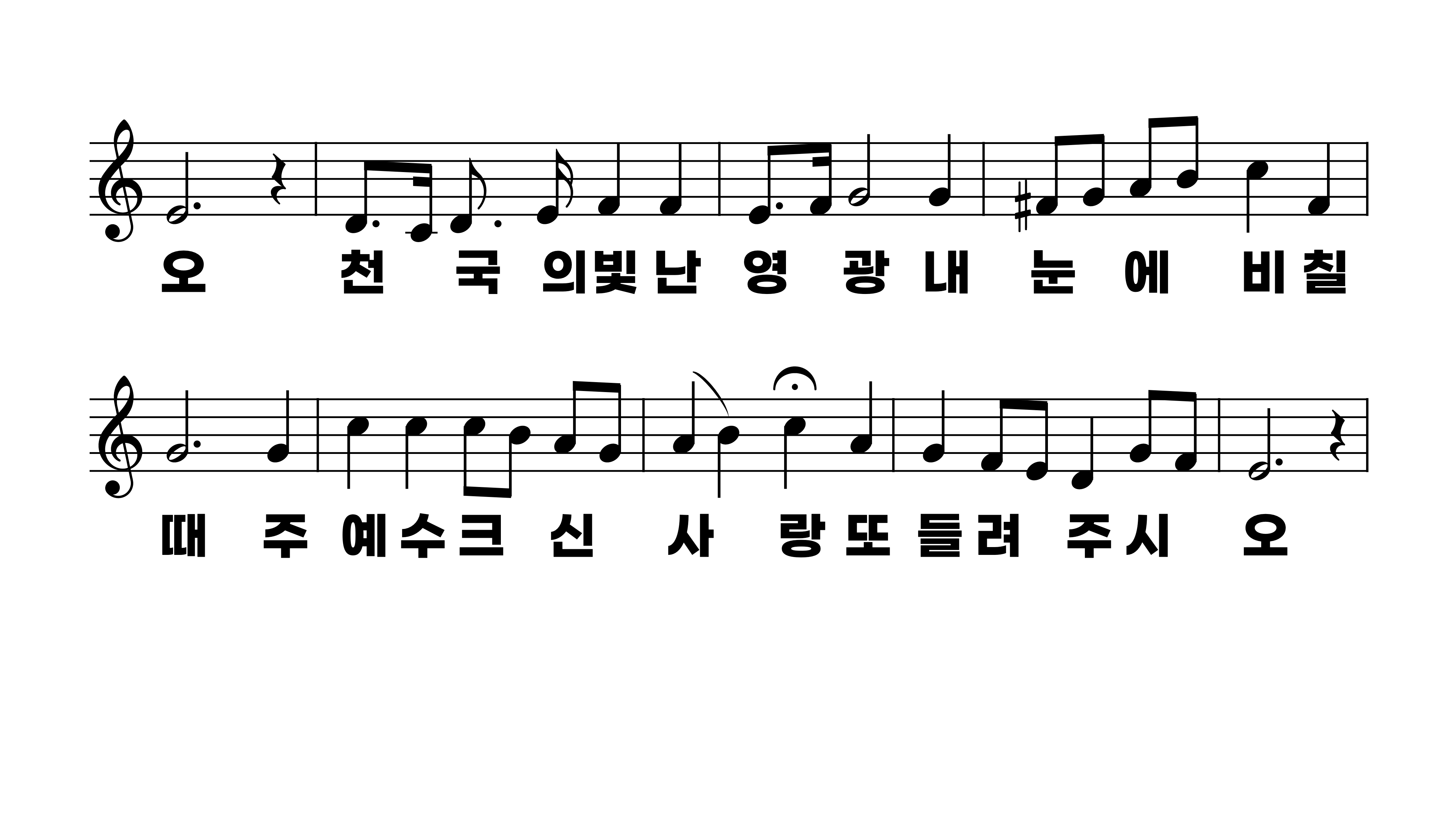 205장 주 예수 크신 사랑
1.주예수크신
2.아침의이슬
3.주예수나를
4.이세상헛된
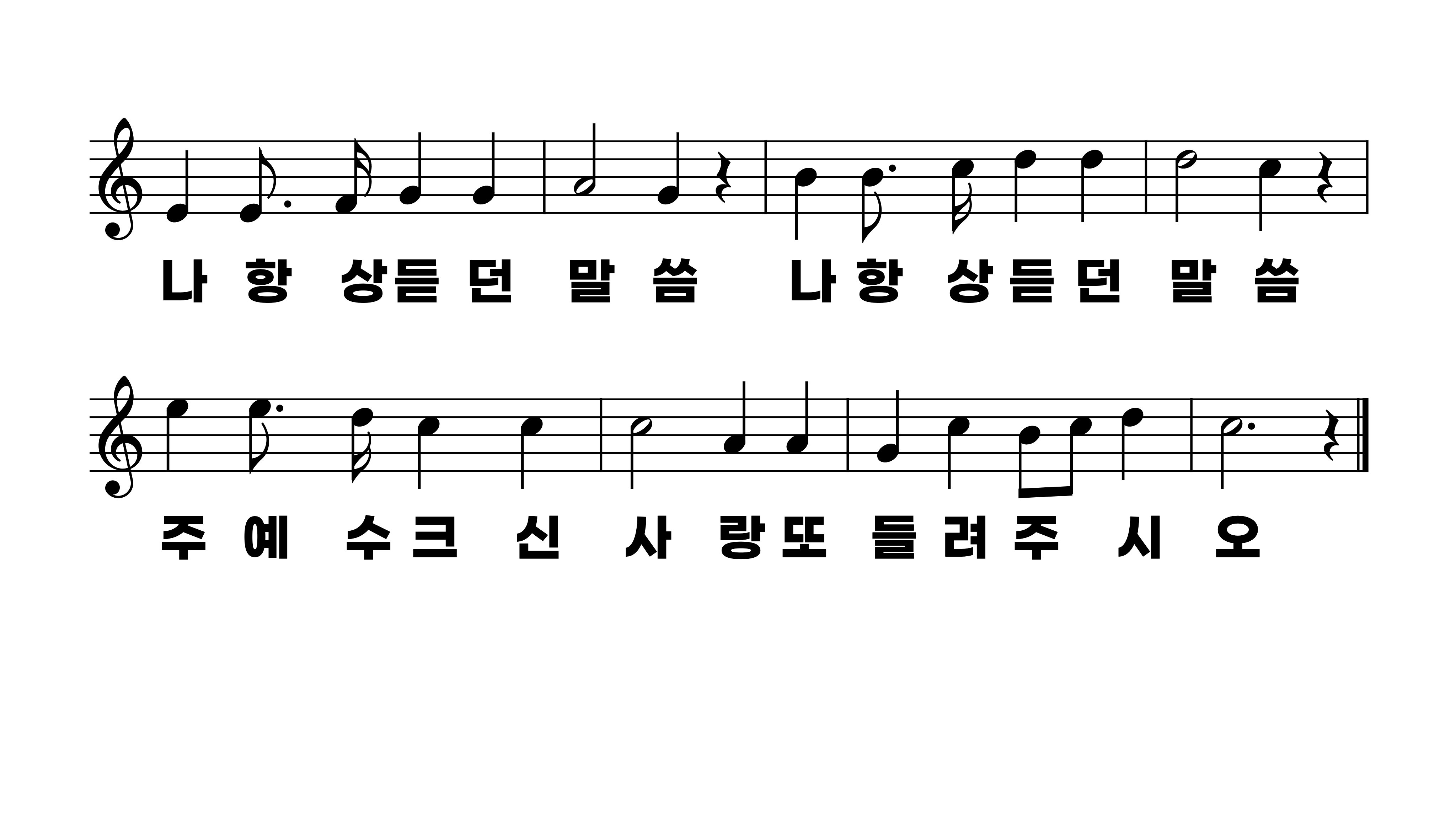 205장 주 예수 크신 사랑
1.주예수크신
2.아침의이슬
3.주예수나를
4.이세상헛된